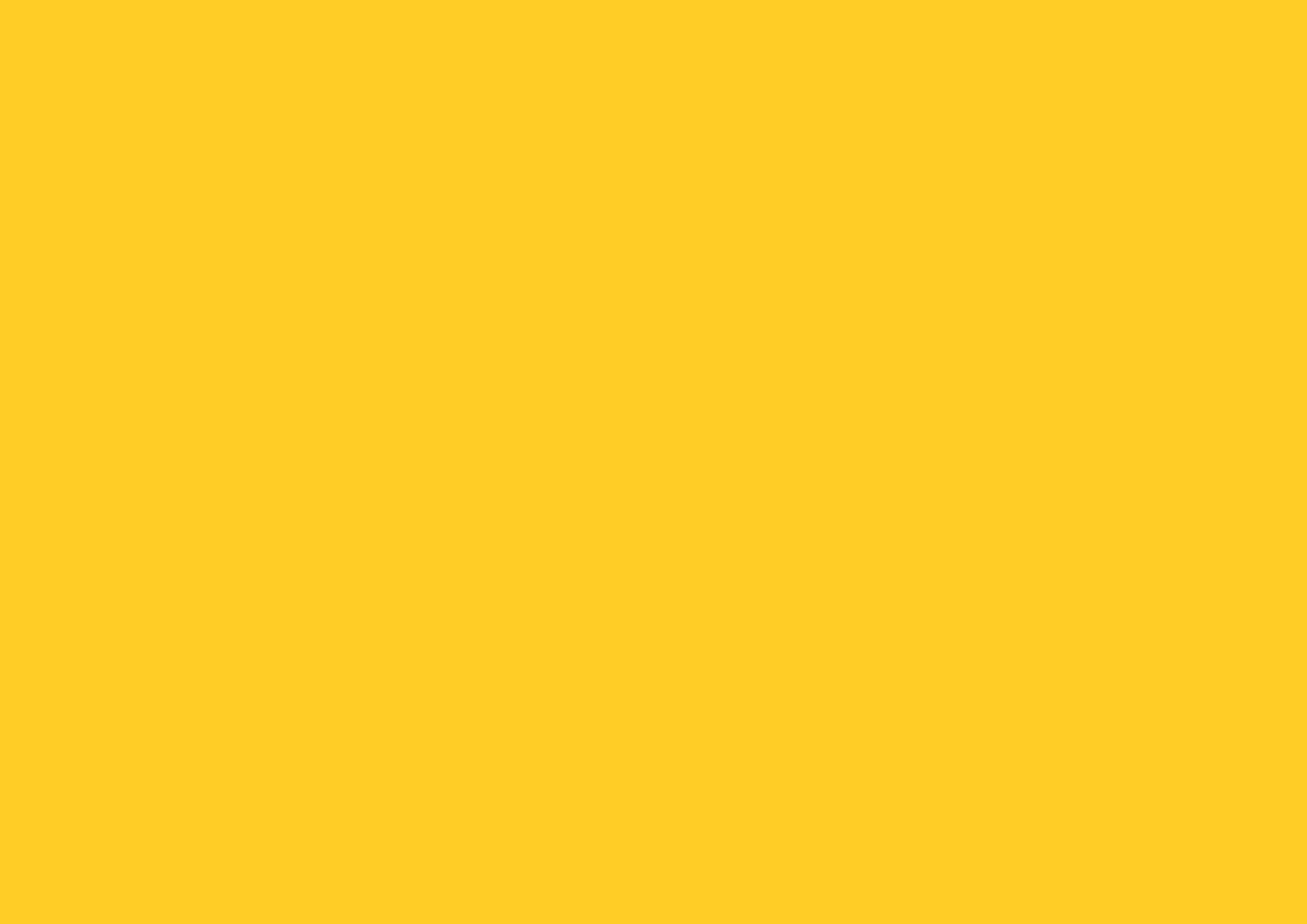 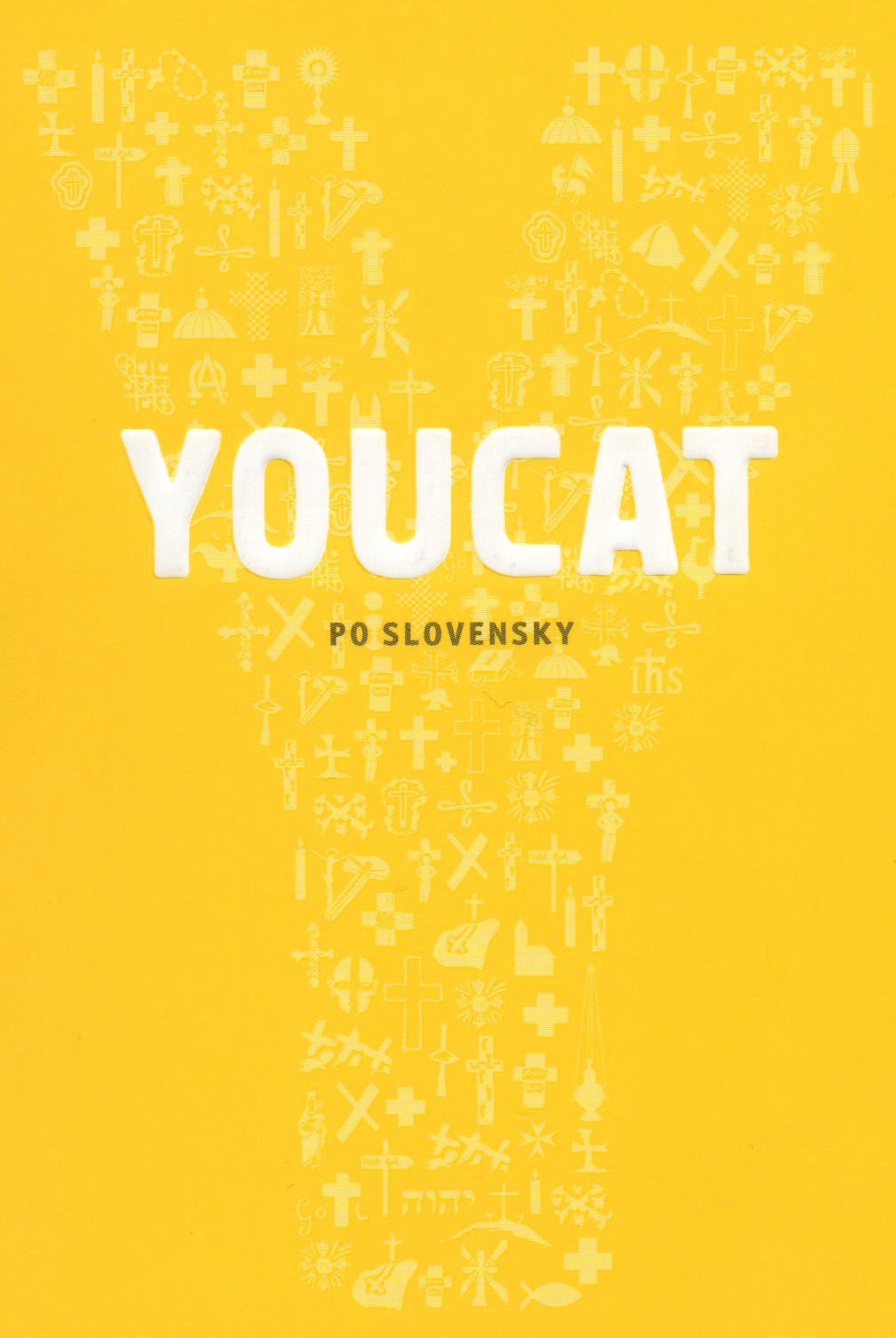 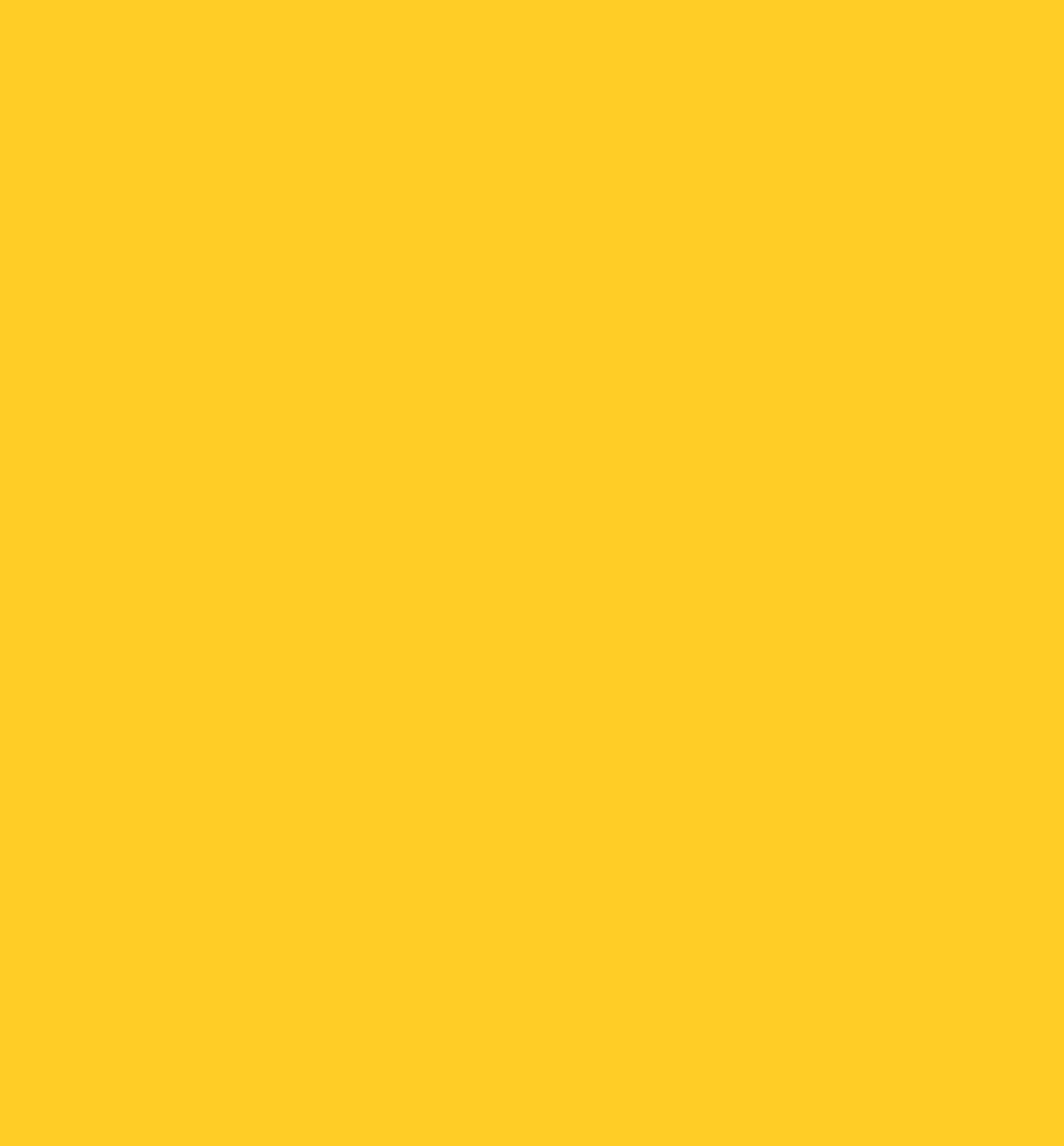 DESATORO
Ja som Pán, tvoj Boh. Nebudeš mať okrem mňa iných bohov, ktorým by si sa klaňal.
Nevezmeš Božie meno nadarmo.
Pamätaj, že máš svätiť sviatočné dni.
Cti svojho otca a svoju matku.
Nezabiješ.
Nezosmilníš.
Nepokradneš.
 Nebudeš krivo svedčiť proti svojmu blížnemu.
Nebudeš žiadostivo túžiť po manželke svojho blížneho.
Nebudeš túžiť po majetku svojho blížneho.
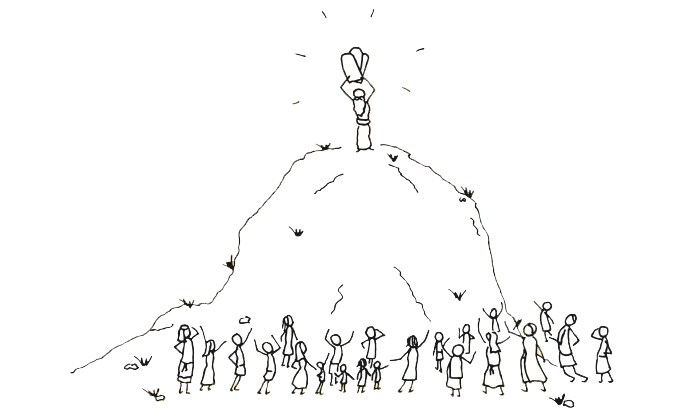 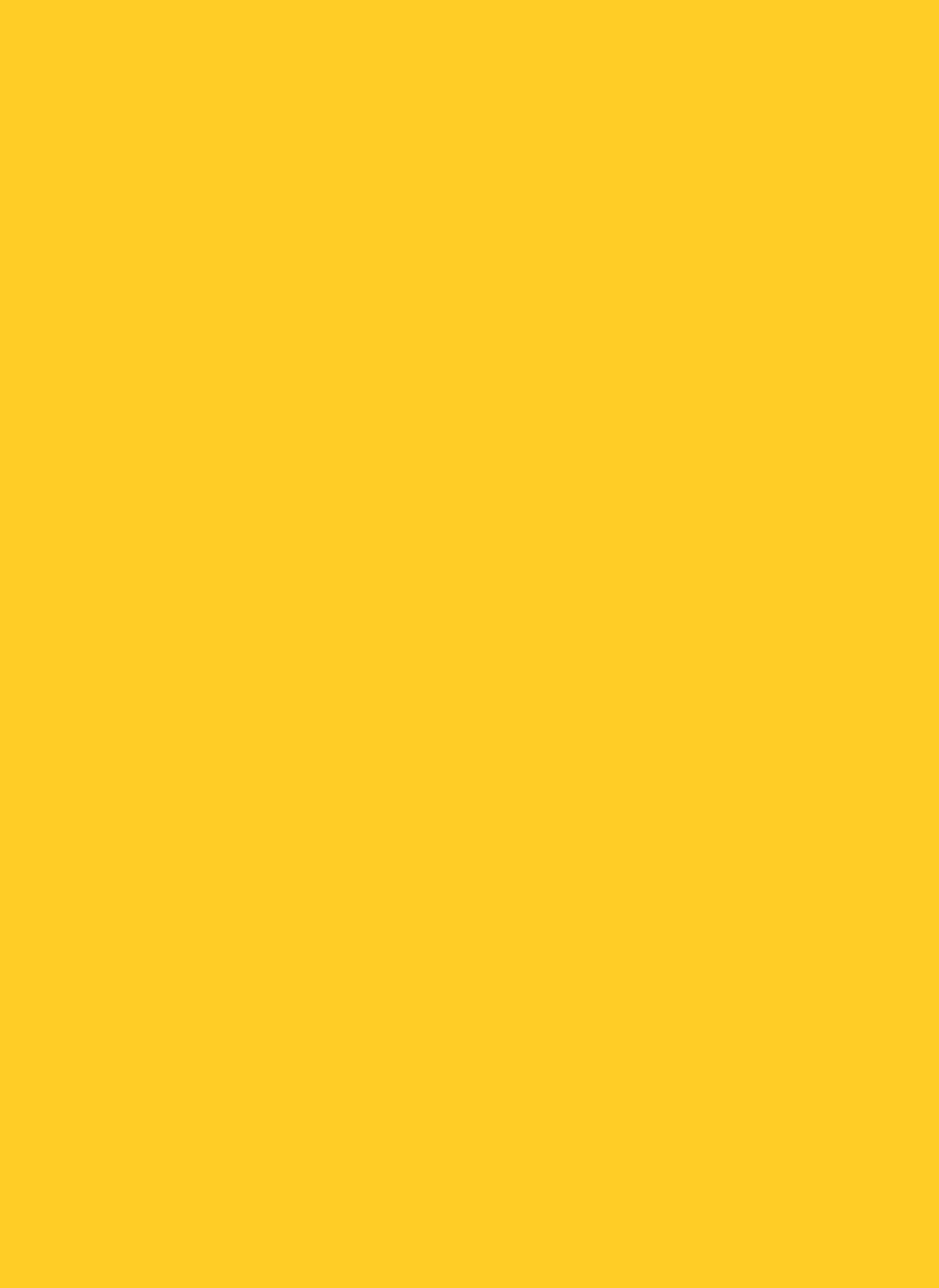 Nezabiješ
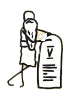  Ľudský život je posvätný, 
 patrí Bohu, 
 mne bol darovaný, zverený.
Vražda
                ≠ zabitie
           v oprávnenej obrane
  samovražda
  trest smrti 
      → obrana spoločnosti,      	náprava vinníka?
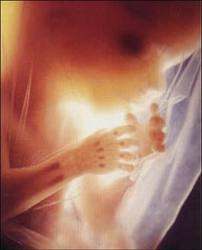 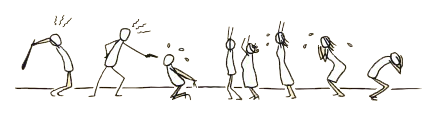 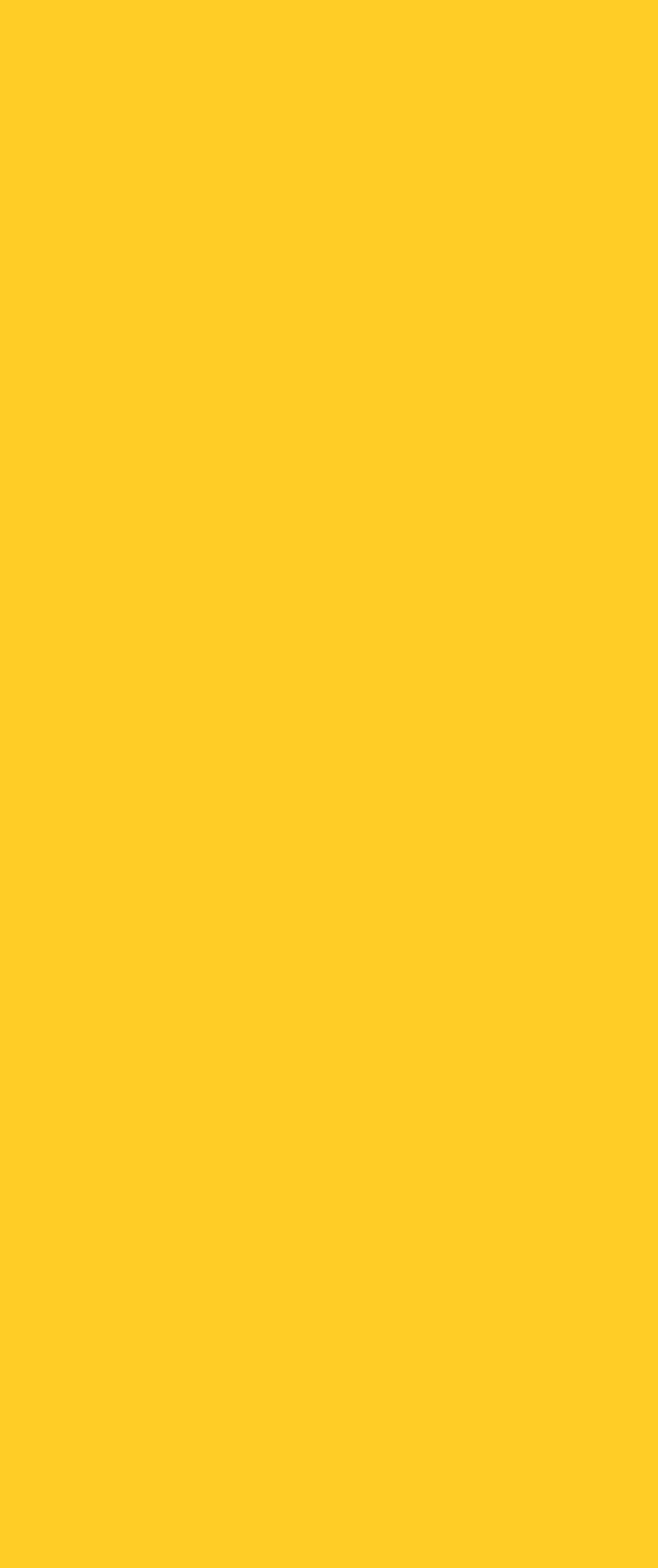  potrat 
	odkedy som človek?
	výskum kmeňových buniek 
	 embryonálne/dospelé 
  eutanázia
	pomoc pri umieraní
	  aktívna/pasívna 
„Ľudia by nemali zomierať rukou iného človeka, 
ale v jeho náručí.“
  duševné násilie
  zdravie ↔ kult tela 
  drogy
  iné závislosti
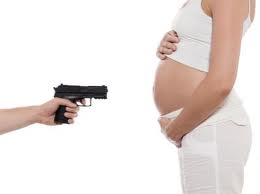 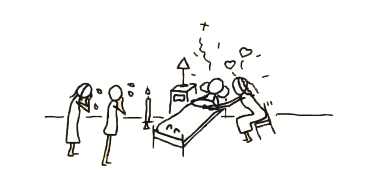 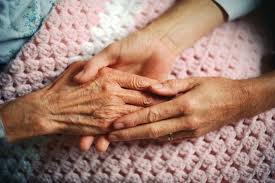 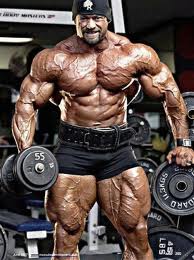 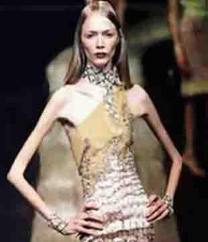 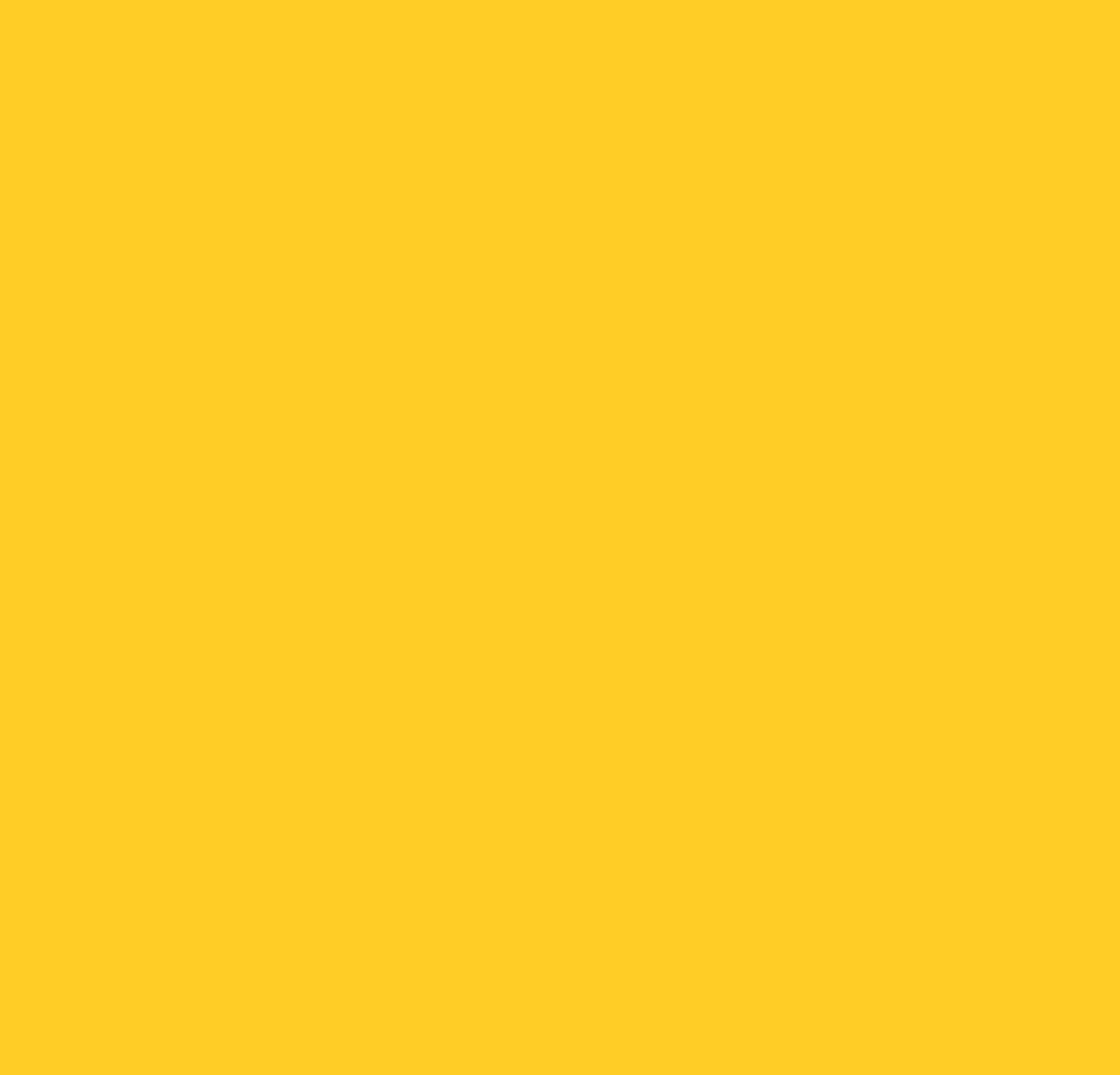 transplantácia/darovanie orgánov
kresťanská kultúra smrti:  rozsypanie popola
Mier = spravodlivosť + láska 
                ≠ neprítomnosť vojny, rovnováha v zbrojení
hnev?
pacifizmus?
	mierová epocha?
		XVI. – 1,5 
		XVII. – 6 
		XVIII. – 6,5 
		IXX. – 40 
		XX. – 180
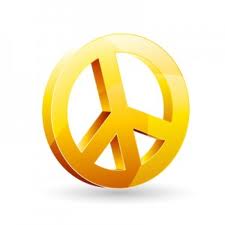 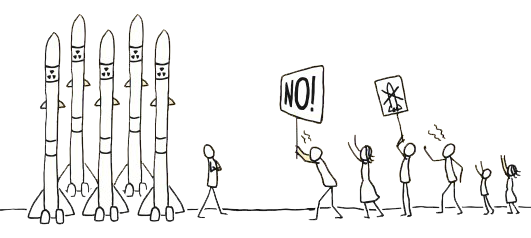 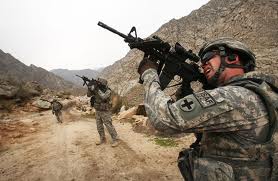 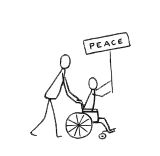 Nepokradneš         Nebudeš túžiť...
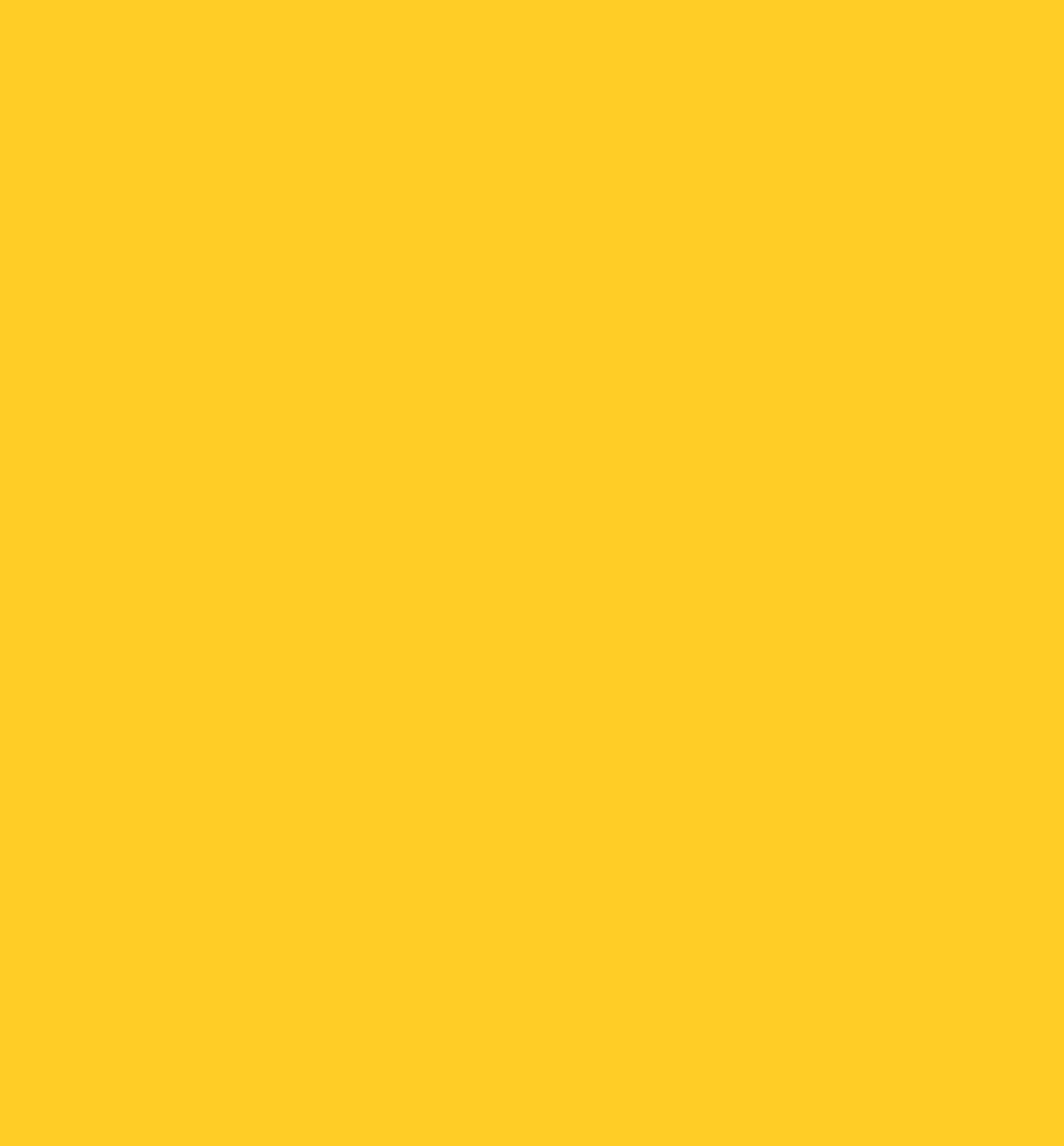 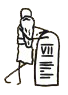 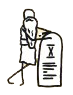 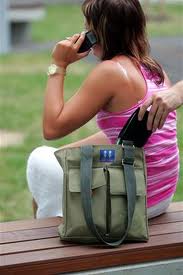  privlastniť si cudzie
 právo na súkromné vlastníctvo, ale:
neexistuje majetok bez sociálnych záväzkov

  úplatok brať/dávať
  falšovanie
  daňové podvody

 týka sa aj duševného vlastníctva:
  plagiátorstvo
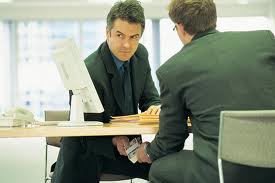 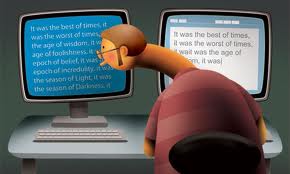 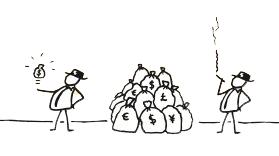 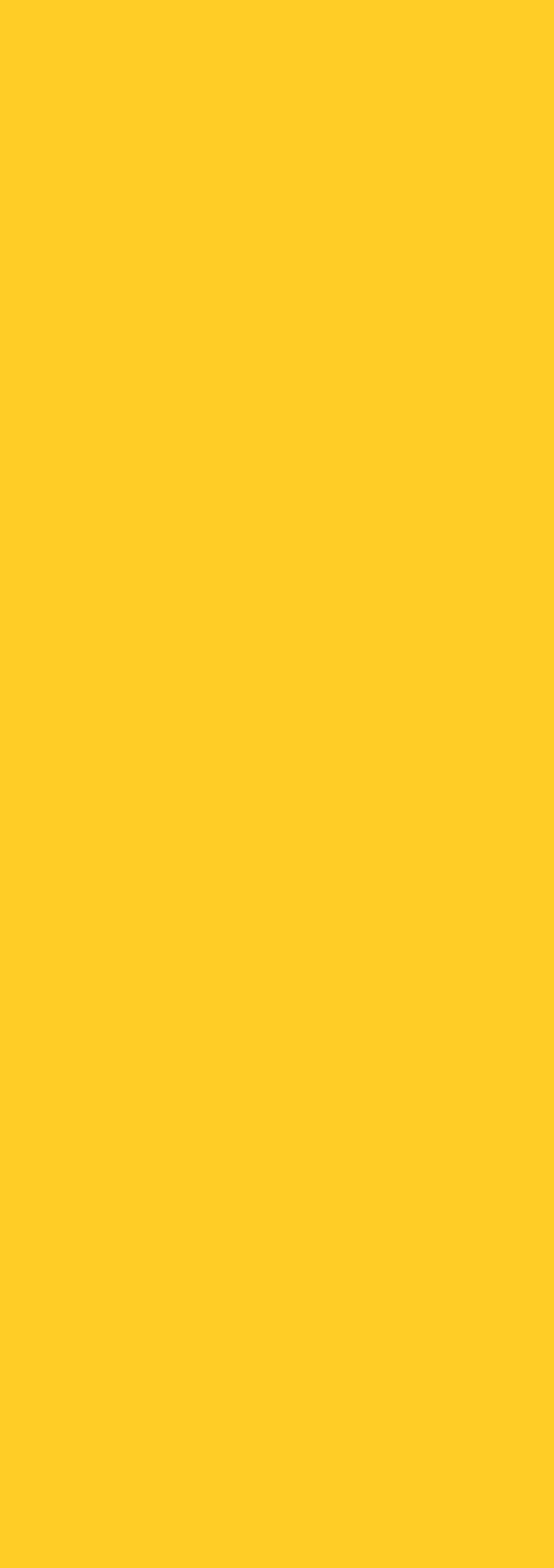  Peniaze 

„Mám rád peniaze, pretože mi dávajú možnosť pomáhať druhým.“
„Bohatý človek je často iba chudák 
	s množstvom peňazí.“
„Skôr vlastnia peniaze človeka, ako človek peniaze.“
 hodnota ≠ cena
  stávky a hazardné hry

Životné prostredie
človek: pastier a ochranca
vzťah k zvieratám
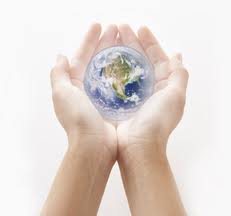 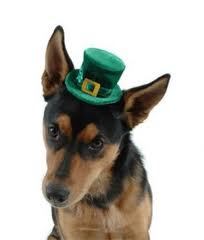 ¿komunizmus/kapitalizmus?
 nebezpečenstvo demokracie: tyrania väčšiny
  nezamestnanosť ↔ workoholizmus 
  globalizácia 
Pomoc chudobným: dať rybu < naučiť chytať ryby

Rozdelenie sveta: 
 1,4 miliardy ↘1€/deň
 25. 000 † denne na podvýživu
 láska k chudobným 
→ poznávací znak kresťana
 skutky telesného a duchovného milosrdenstva
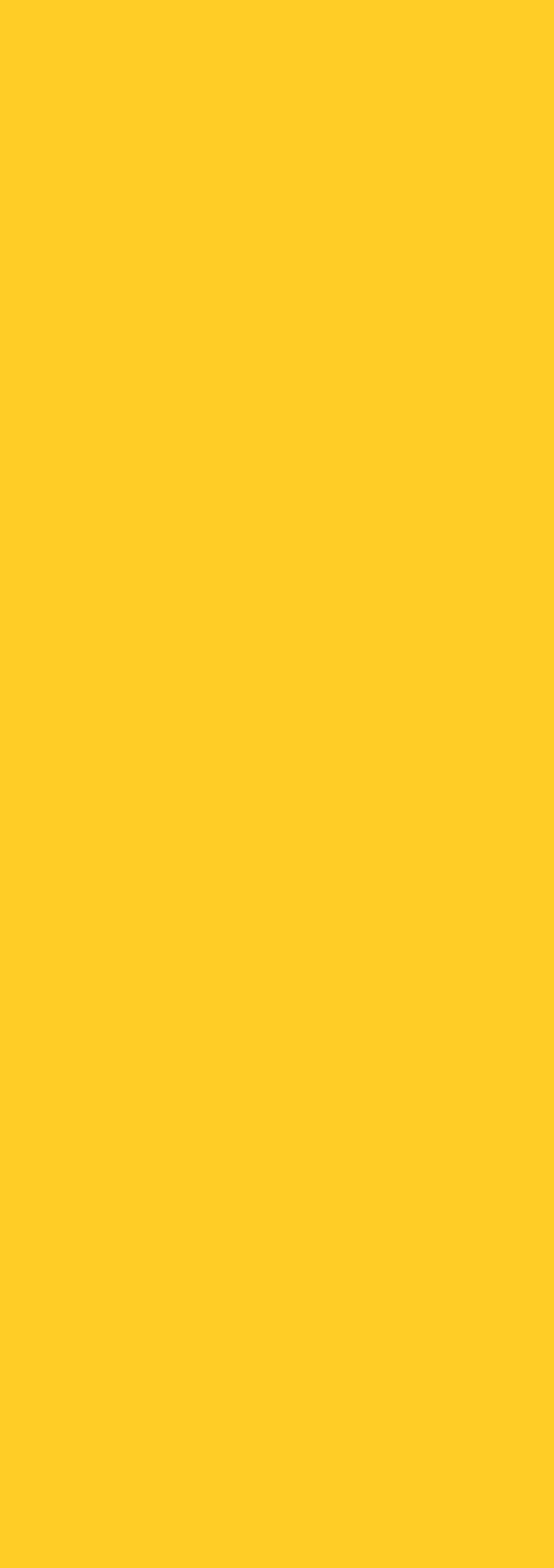 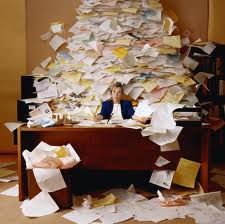 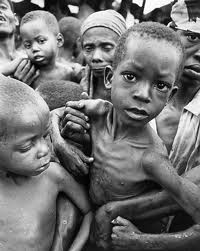 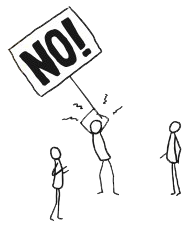 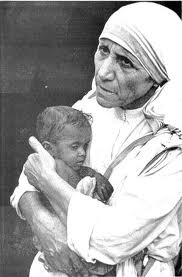 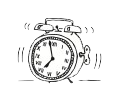